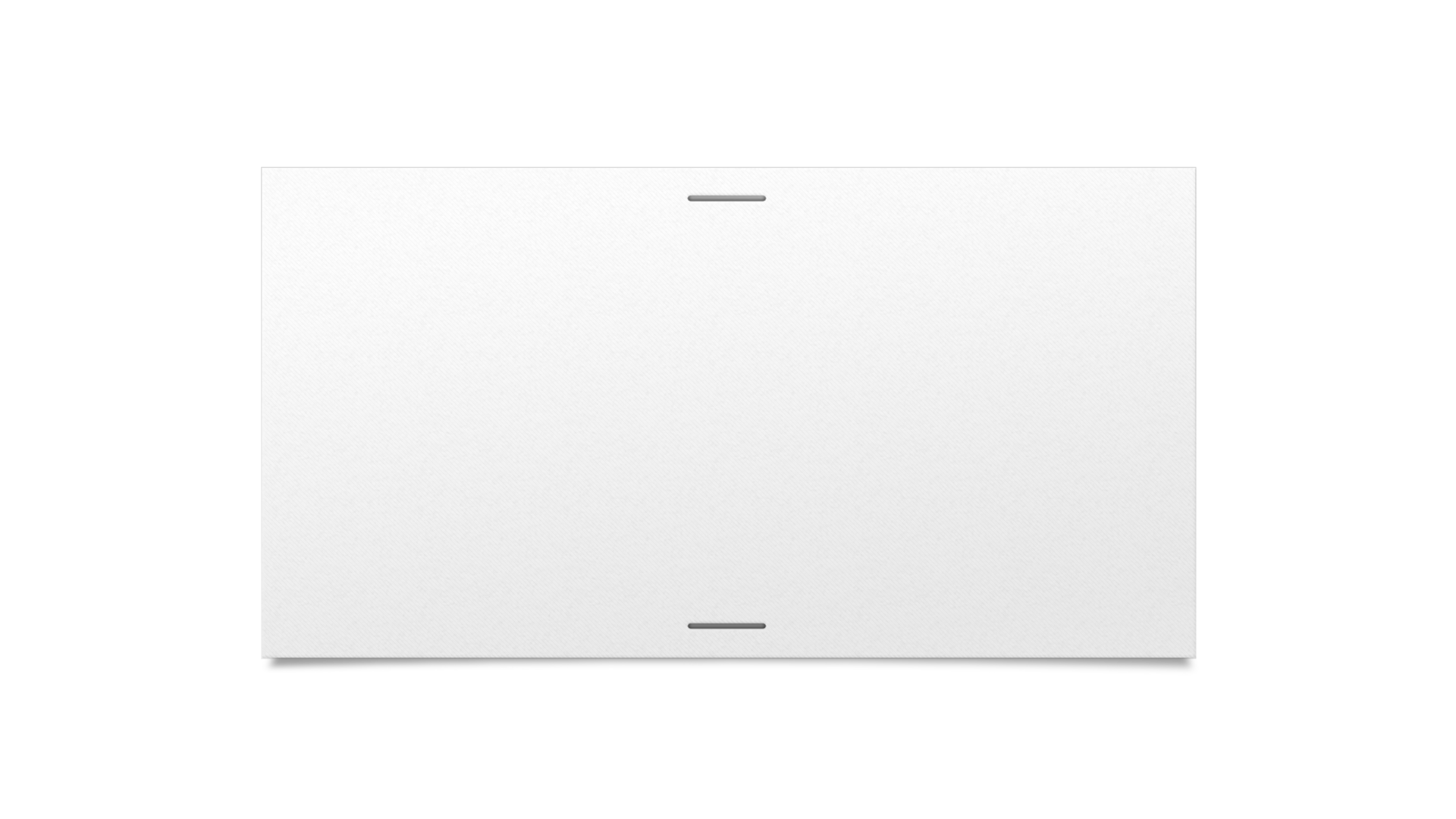 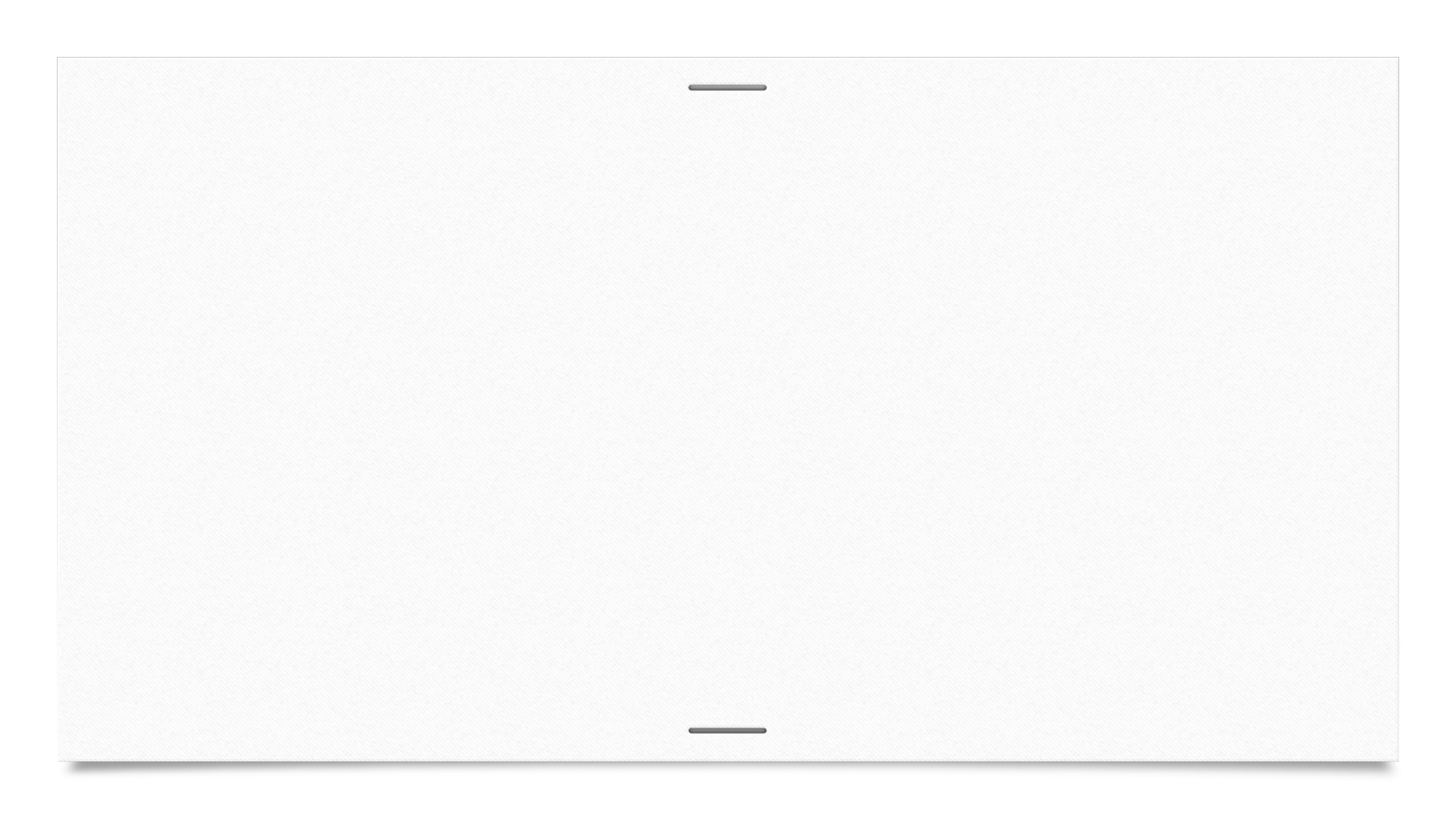 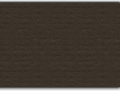 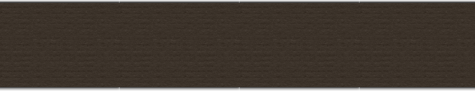 10:17 – 22
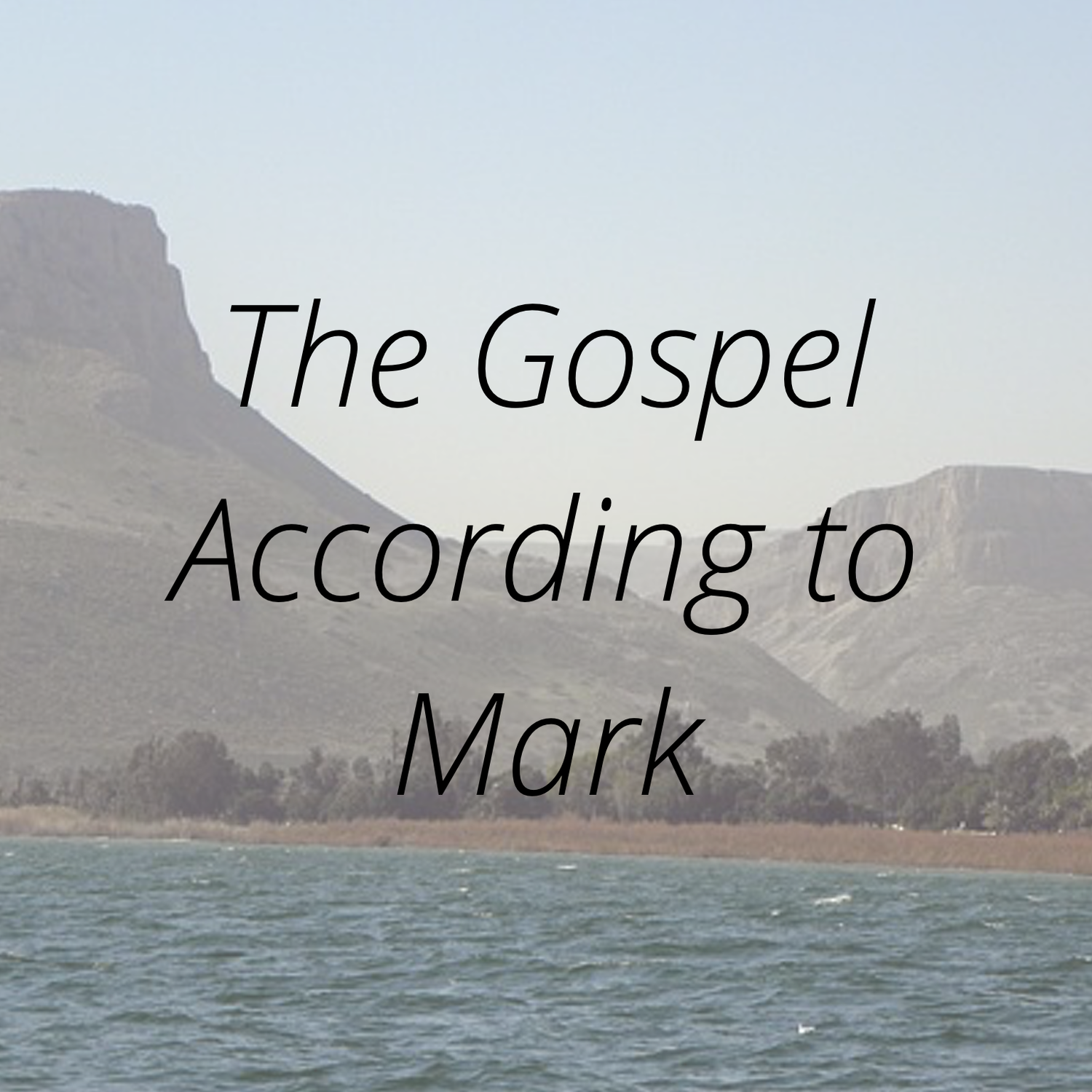 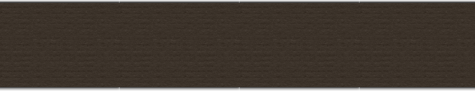 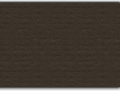 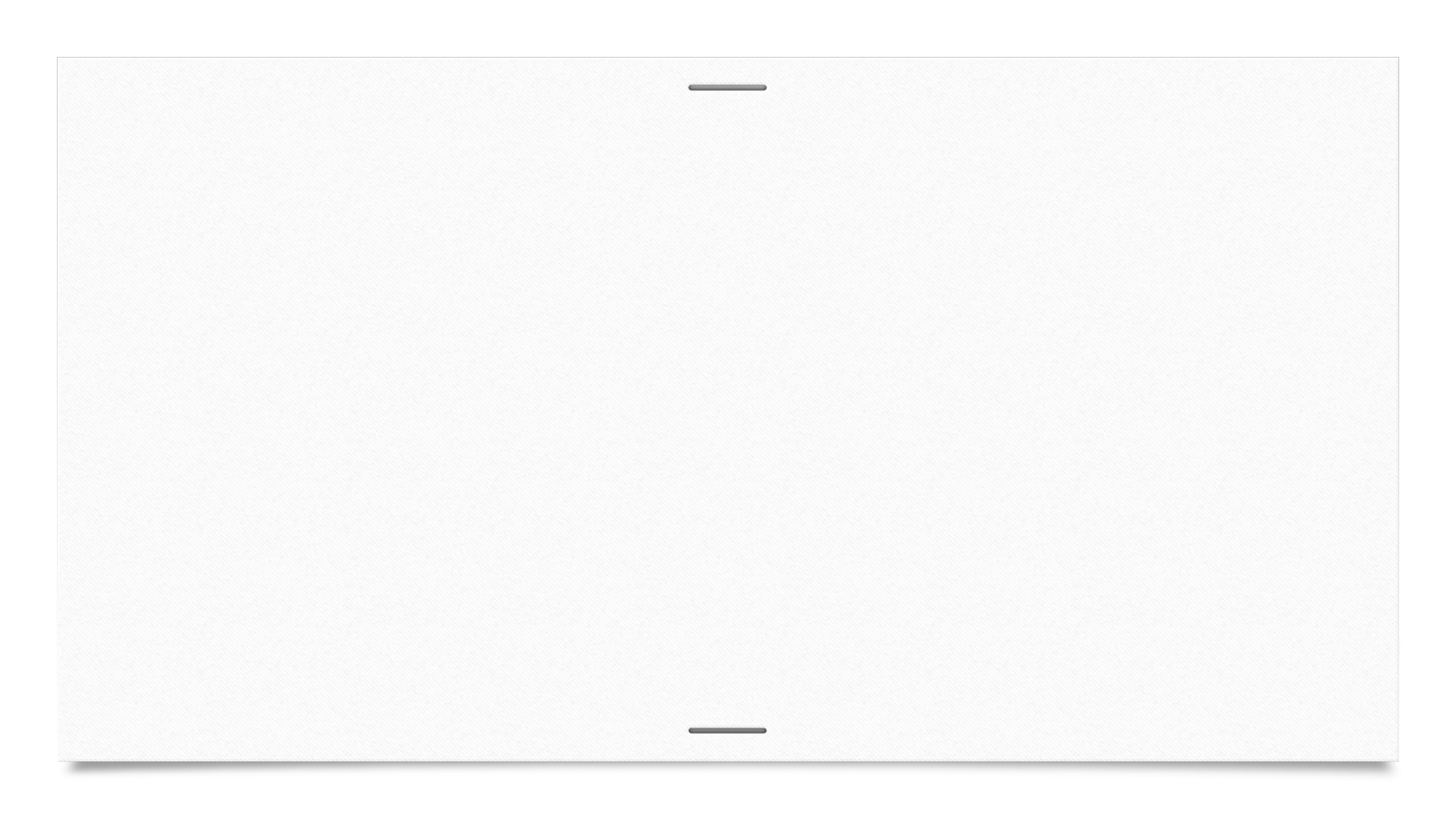 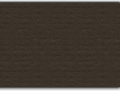 Verse 17
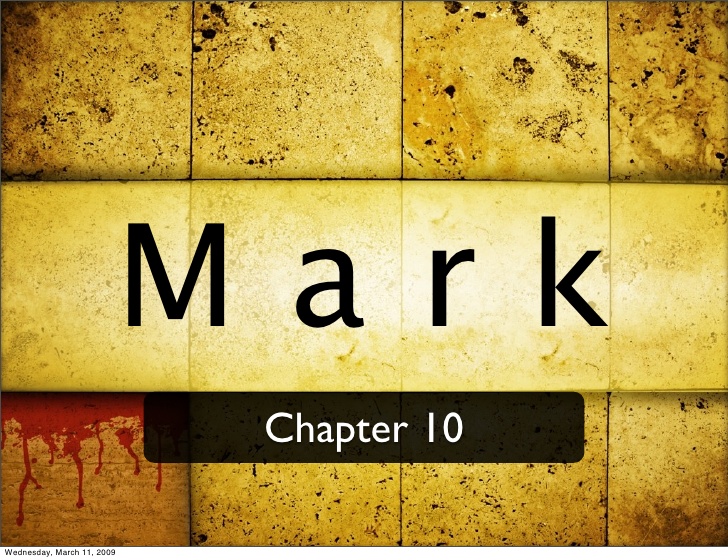 “…one came running, knelt before Him,…”
Kneeling is a sign of humbleness and generally implied the person was seeking something
This man recognized the superiority of Jesus and was trying to show Him the proper honor
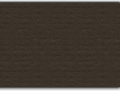 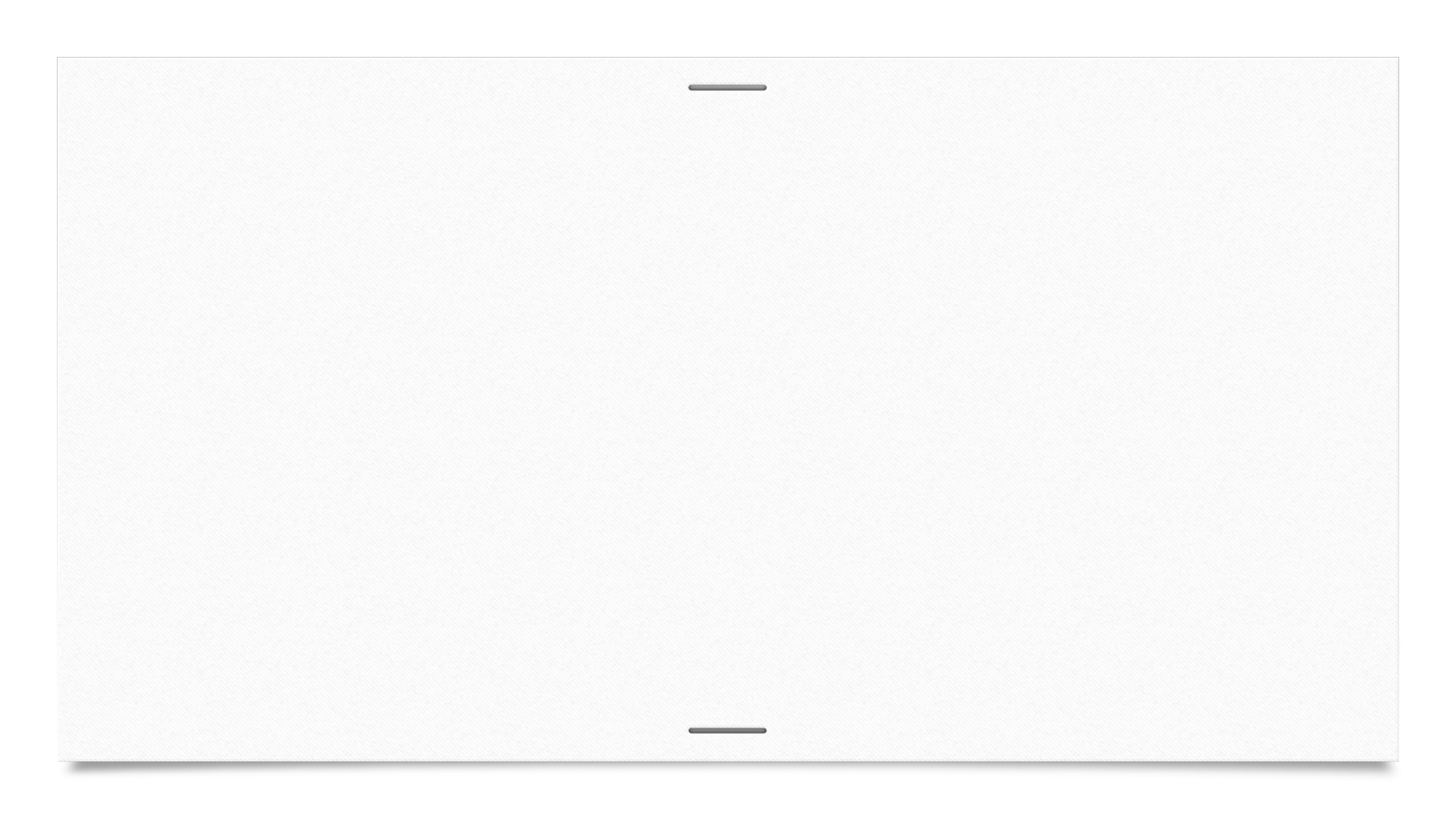 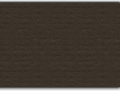 Verse 17
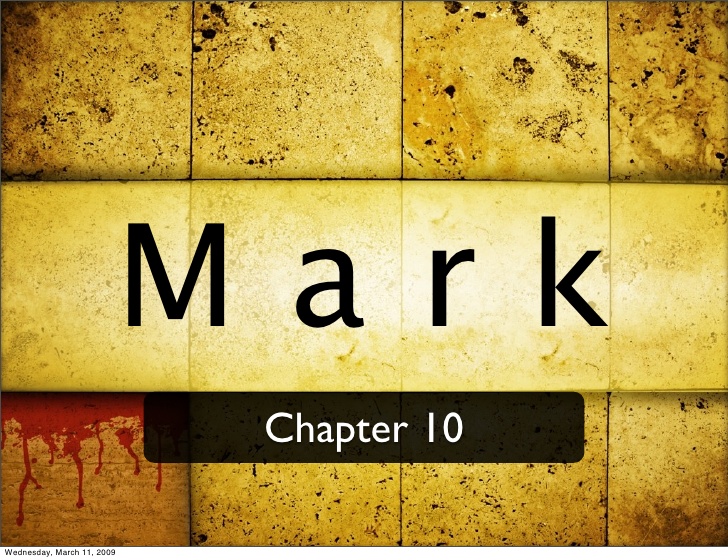 “…“Good Teacher, what shall I do that I may inherit eternal life?”
The term good teacher was never used for Rabbi’s during this time because it implied sinlessness, and complete goodness
The man appeared to believe that there was some good deed he could deed he could perform guaranteeing eternal life
His question appears sincere as he approaches Jesus in a respectful manner
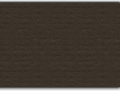 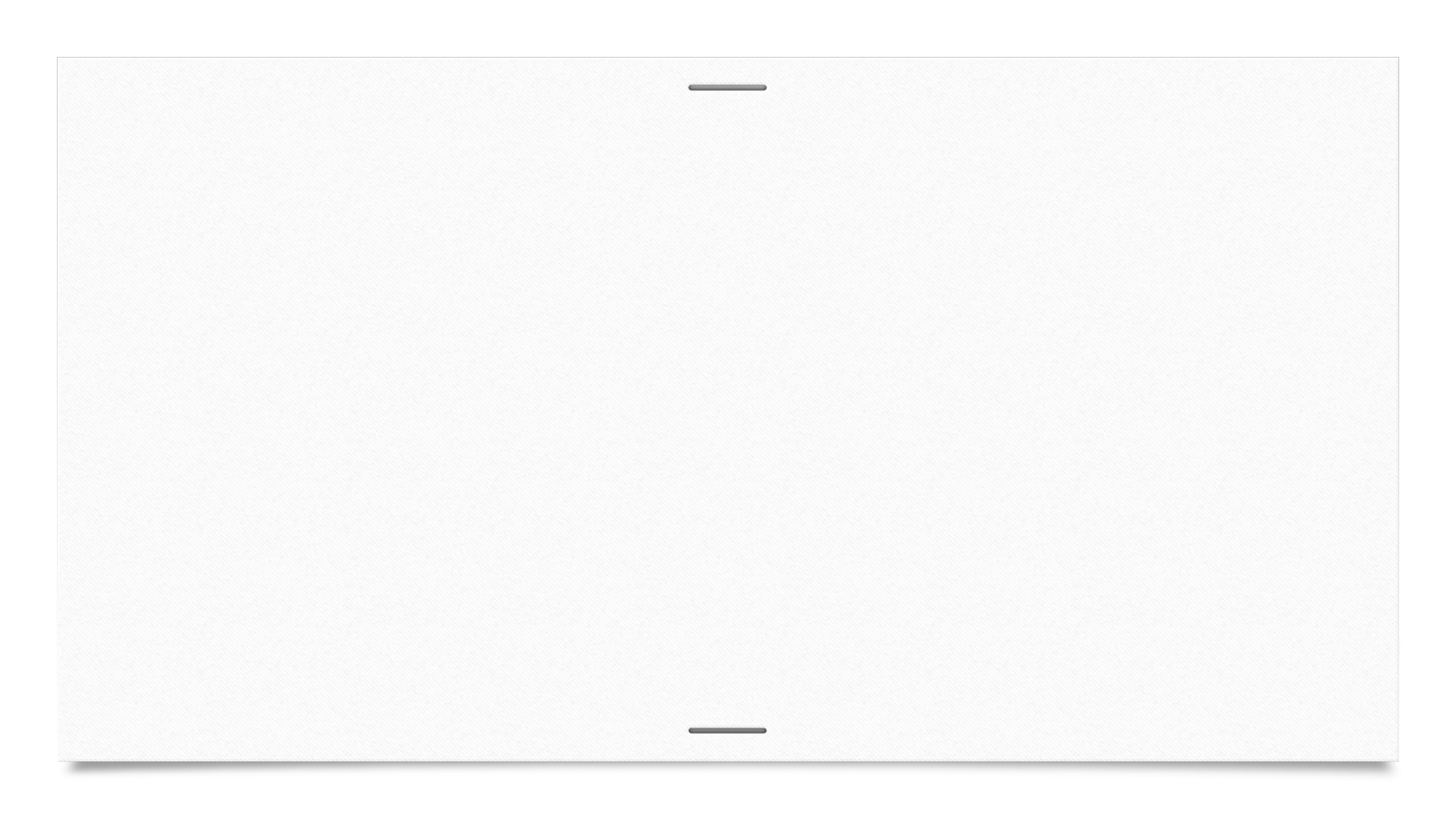 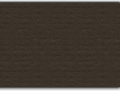 Verse 18
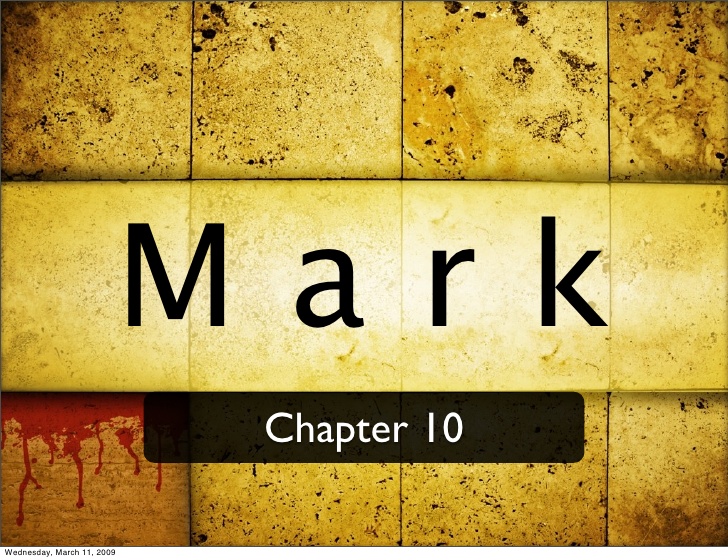 “18 So Jesus said to him, “Why do you call Me good? No one is good but One, that is, God.”
This question probably surprised the man and was not the response he was expecting
Jesus is trying to place the focus on God and not the good deeds the man  believed he had accomplished
Jesus does not deny His goodness, He was simply trying to get the man to consider the implication of what the man was saying when he addressed Him as good
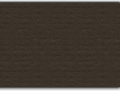 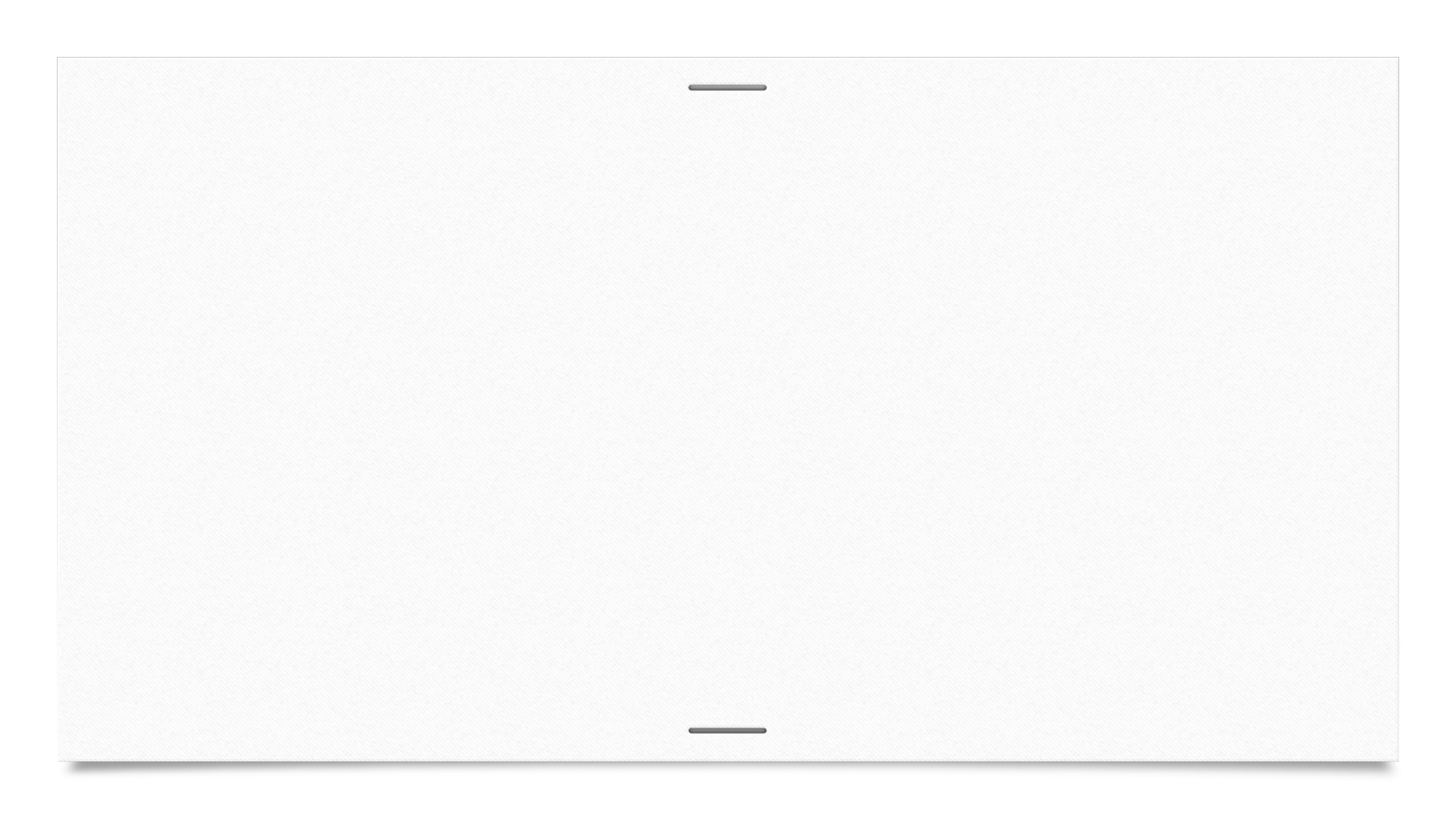 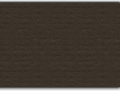 Verses 19 - 20
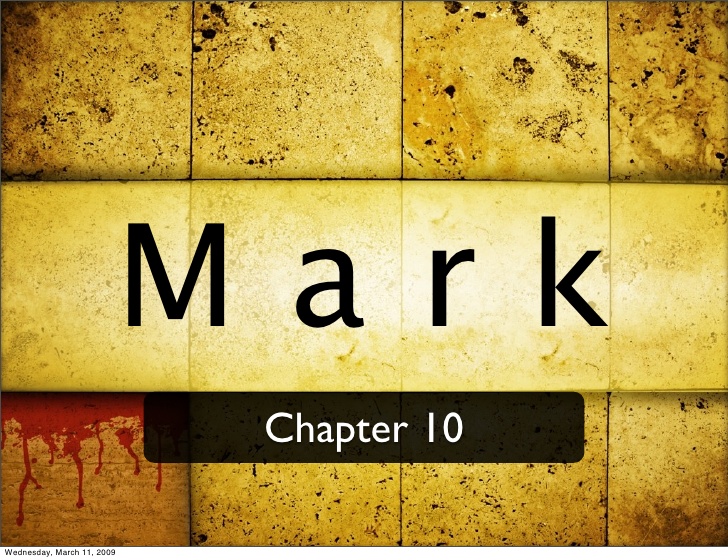 “19 You know the commandments…”
Jesus knows that being a Jew, this man would know/be familiar with the commandments
All of these things Jesus lists would be considered pure, just and “good”
“…all these things I have kept from my youth.”
Clearly this man has externally lived a very moral life… was this enough…what more mut he do
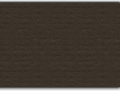 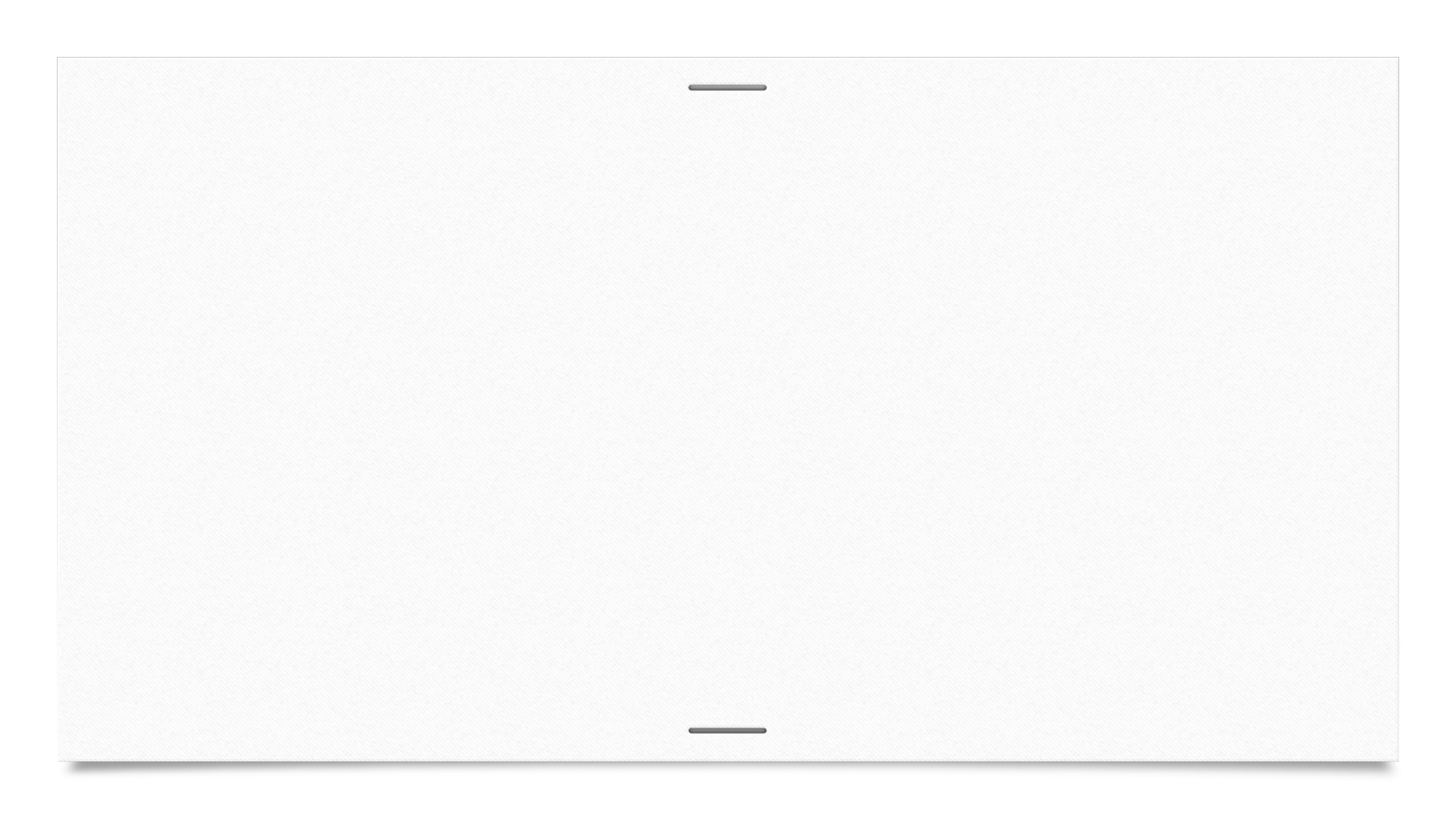 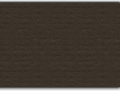 Verse 21
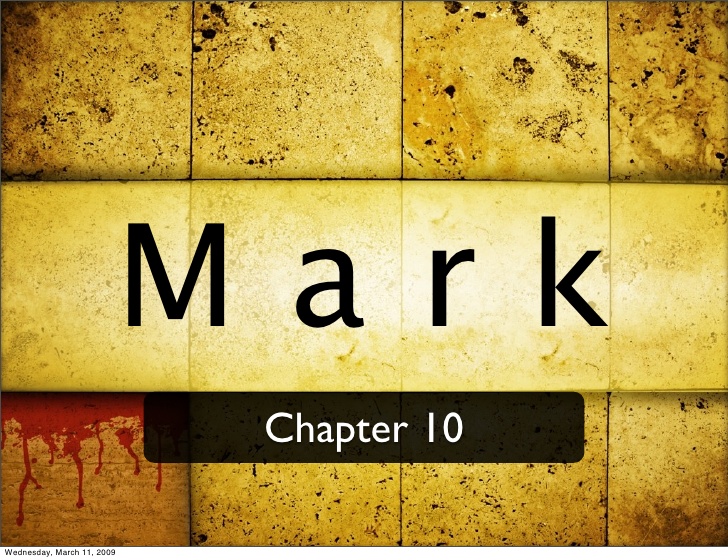 “21 Then Jesus, looking at him, loved him,…”
Jesus feels compassion for this man who was truly seeking truth but completely misunderstood the idea of what represents “goodness” in the eyes of God
“…“One thing you lack…”
Jesus does not challenge the man’s fulfilling of the commandments
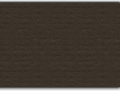 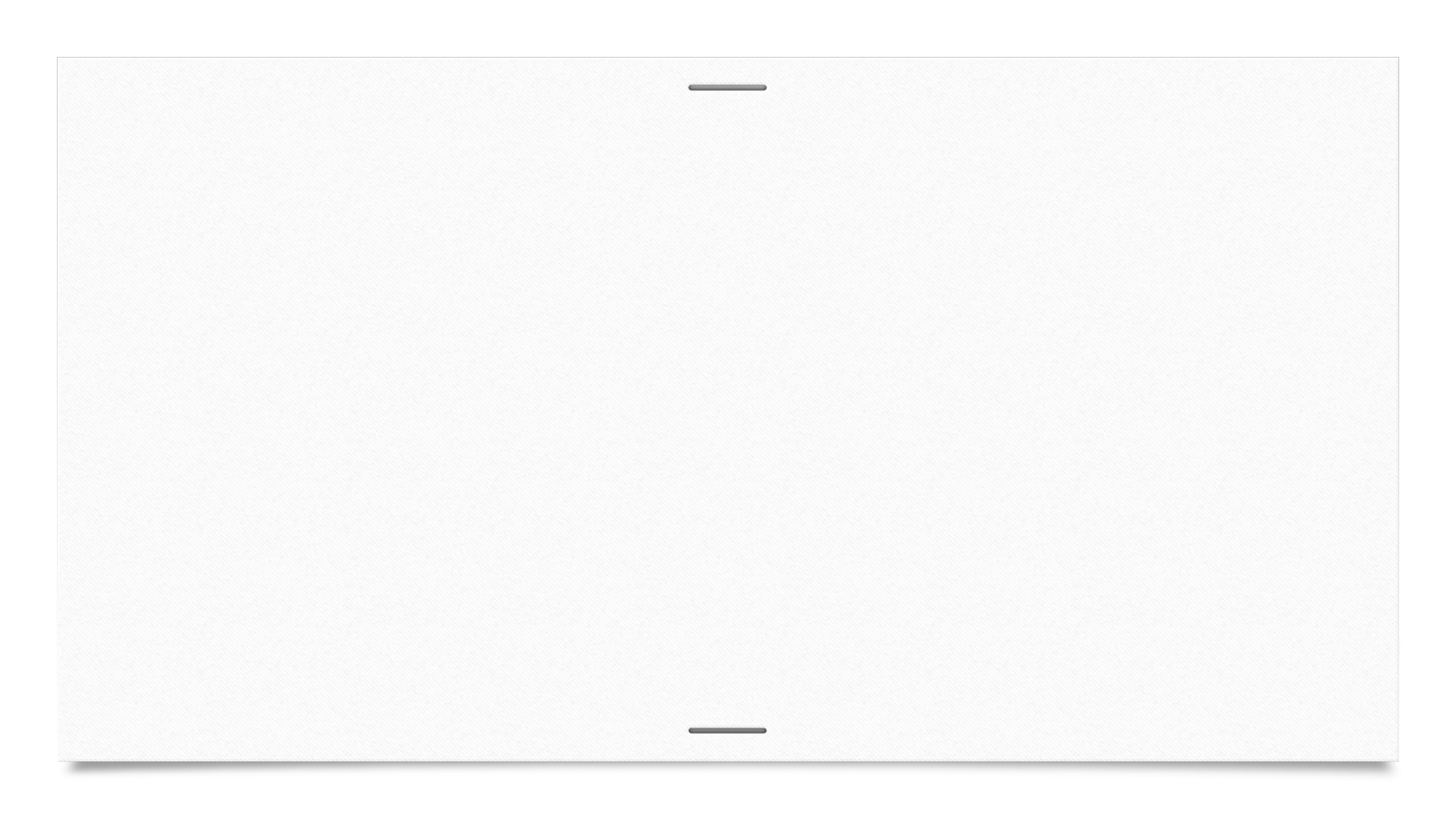 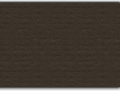 Verse 21
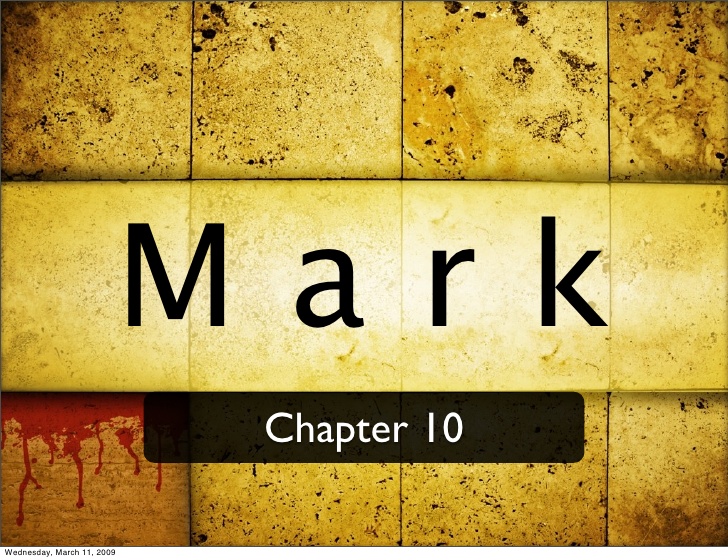 “Go your way, sell whatever you have and give to the poor, and you will have treasure in heaven;…”
Why this command?
Jesus is not making philanthropy or poverty a matter of salvation… he is trying to get at the heart of this man
This man had probably gone through life believing he has tried to please God and that he clearly has as his riches are indication of God’s approval of him
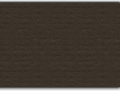 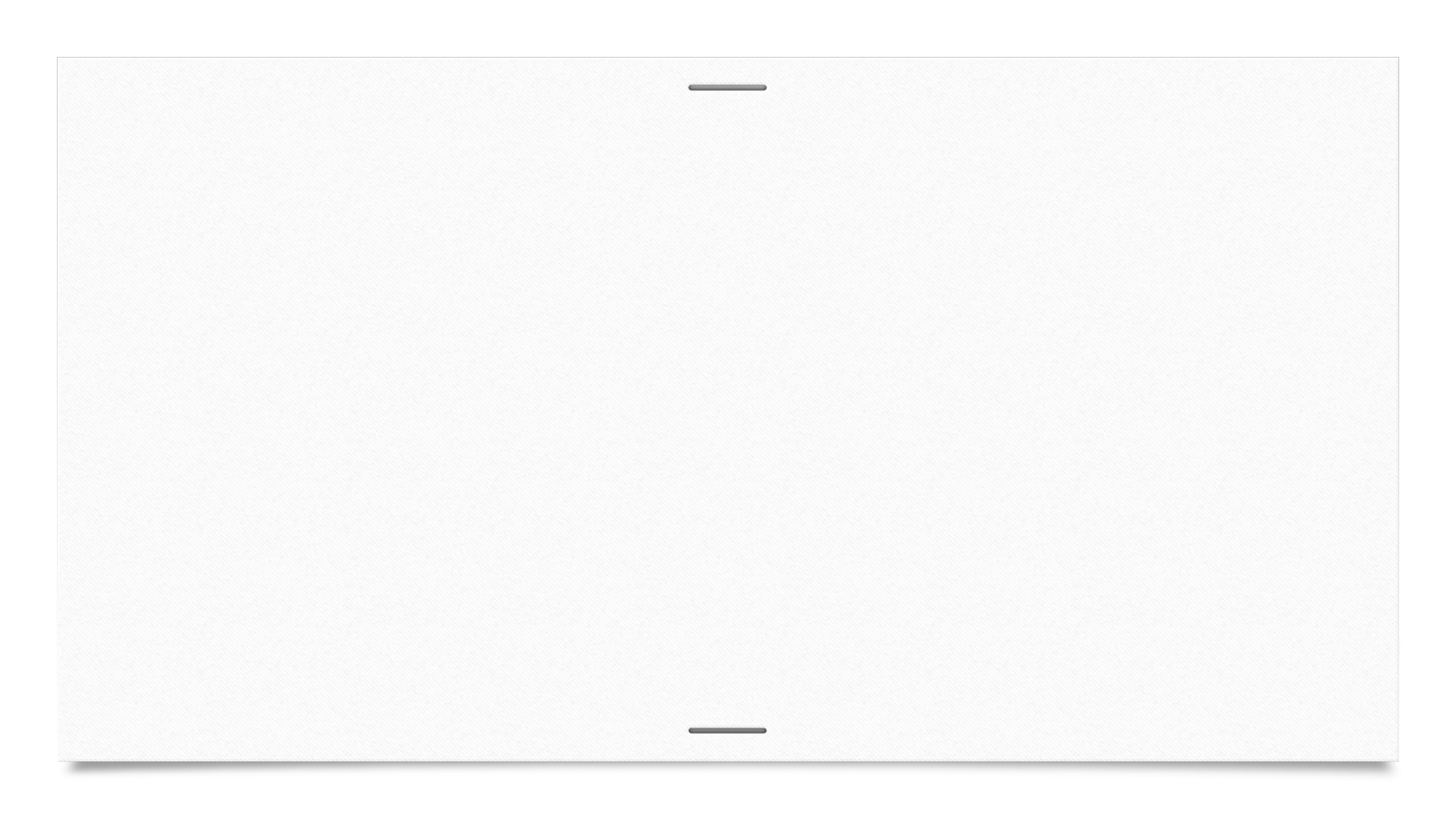 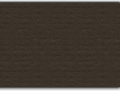 Verse 22
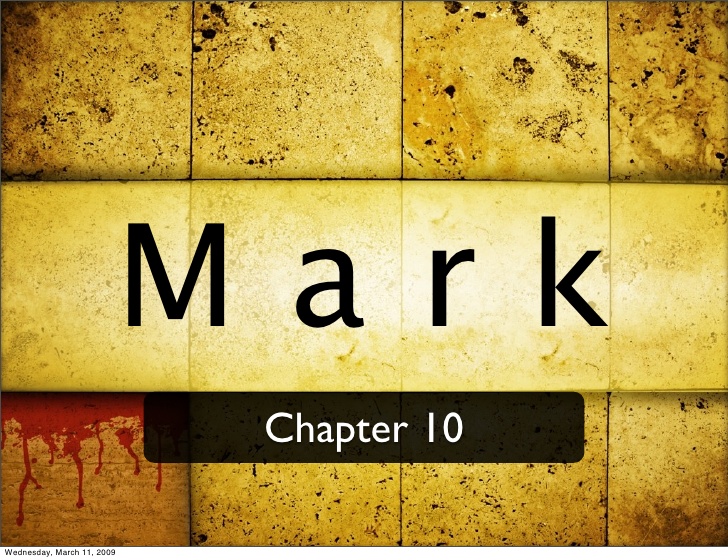 “22 But he was sad at this word, and went away sorrowful, for he had great possessions.
The eagerness he has upon approaching Jesus has now turned to sadness and sorrow
He felt the thing he desired was beyond his reach
The price to pay for the eternal life he was seeking just too great in his mind
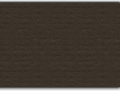 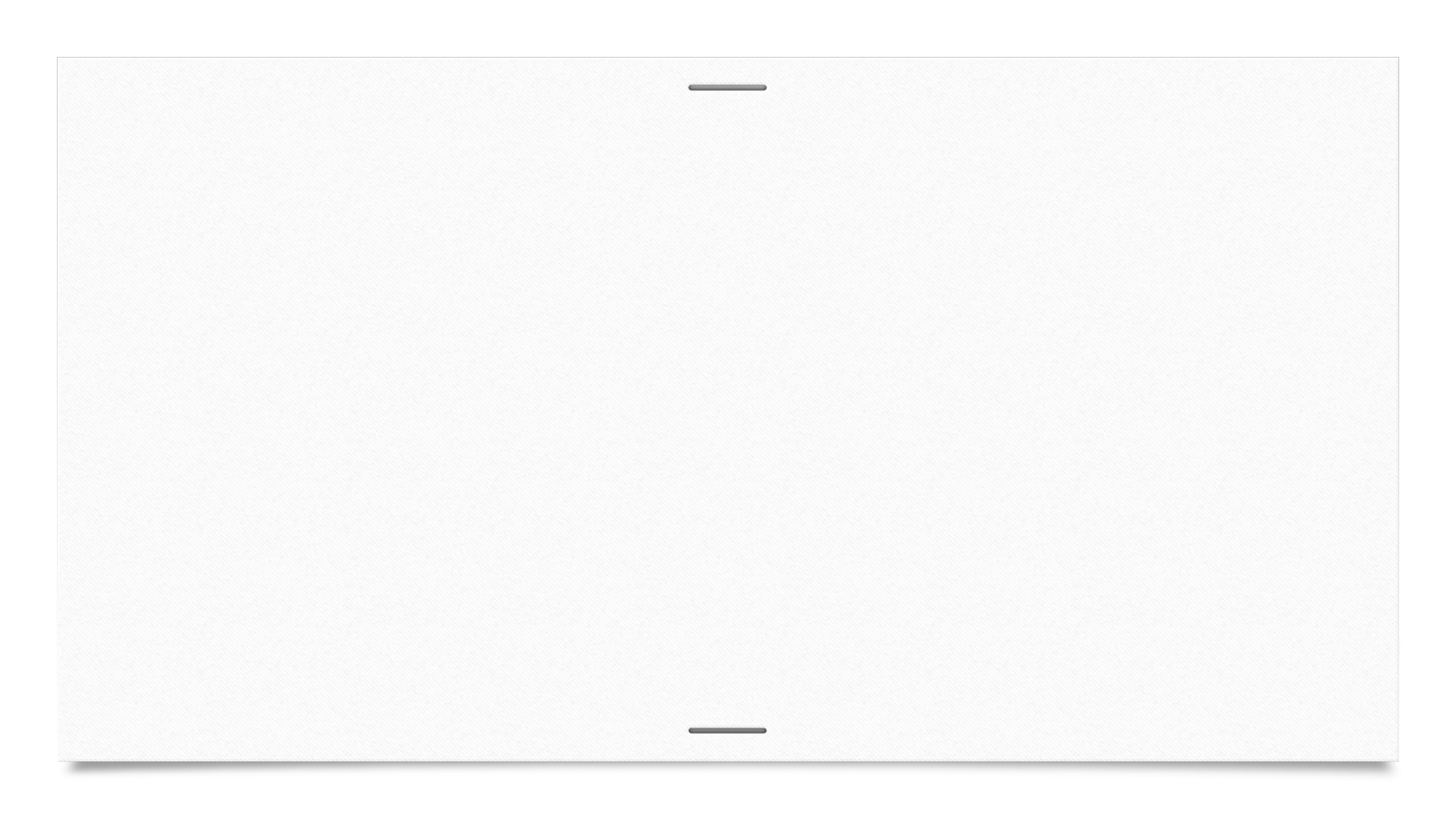 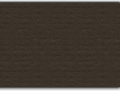 Verse 22
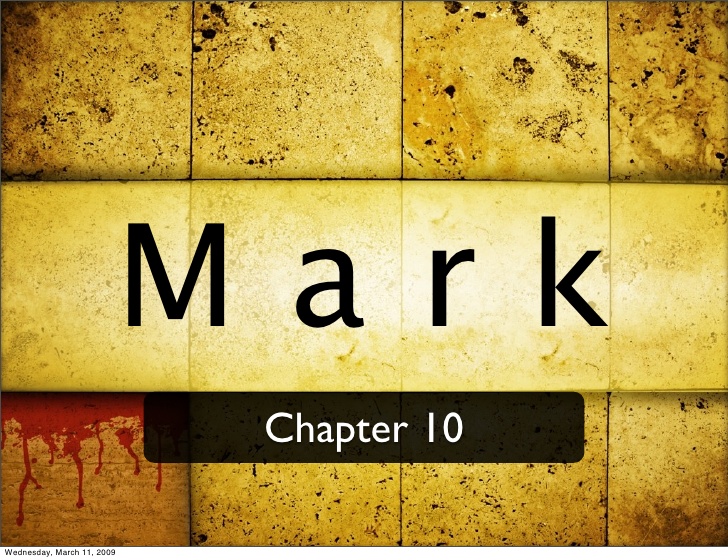 “22 But he was sad at this word, and went away sorrowful, for he had great possessions.
W Graham Scroggie - “He wanted God, but not at the cost of his gold; he wanted life, but not at the expense of luxury; he was willing to serve, but not to sacrifice.”
What a sad conclusion to this encounter
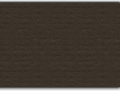